Fig. 7 Axial MRI scan in a patient who presented with depression of consciousness. Symmetrical high signal ...
Brain, Volume 124, Issue 7, July 2001, Pages 1263–1289, https://doi.org/10.1093/brain/124.7.1263
The content of this slide may be subject to copyright: please see the slide notes for details.
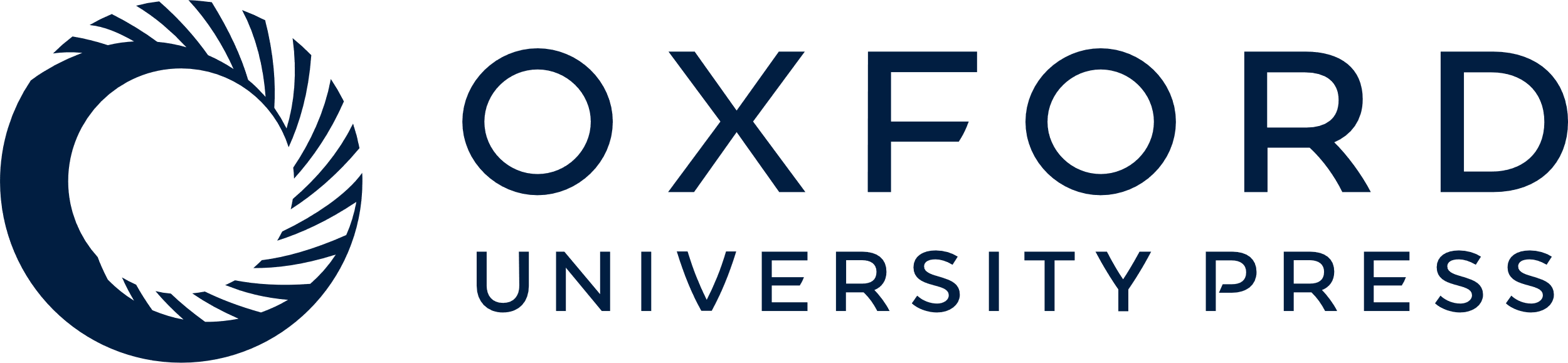 [Speaker Notes: Fig. 7 Axial MRI scan in a patient who presented with depression of consciousness. Symmetrical high signal abnormalities are seen in the thalami. The aetiology was thought to be ischaemic. A common vascular supply to both sides of the thalamus from a single posterior cerebral artery is common and explains the occurrence of symmetrical bilateral abnormalities (Warlow et al., 1996).


Unless provided in the caption above, the following copyright applies to the content of this slide: © Oxford University Press 2001]